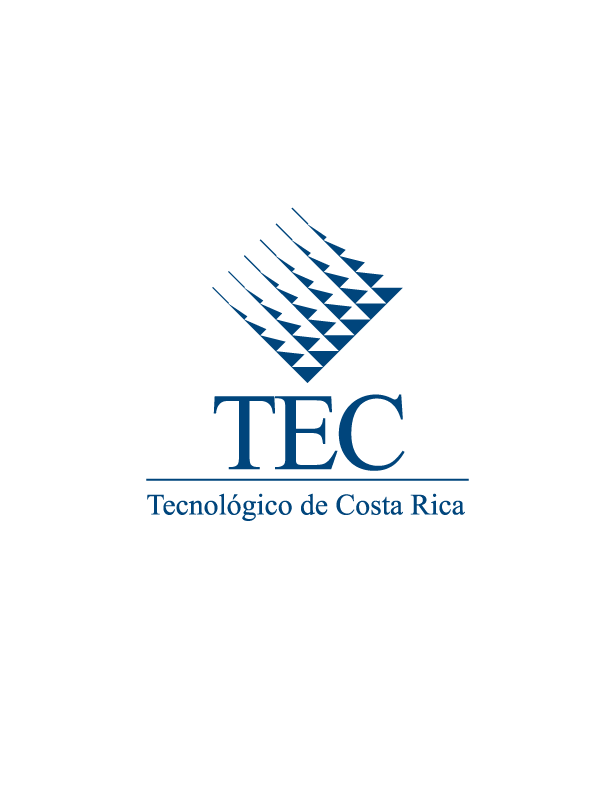 PLAN DE BECAS  Y CAPACITACIÓN 2012
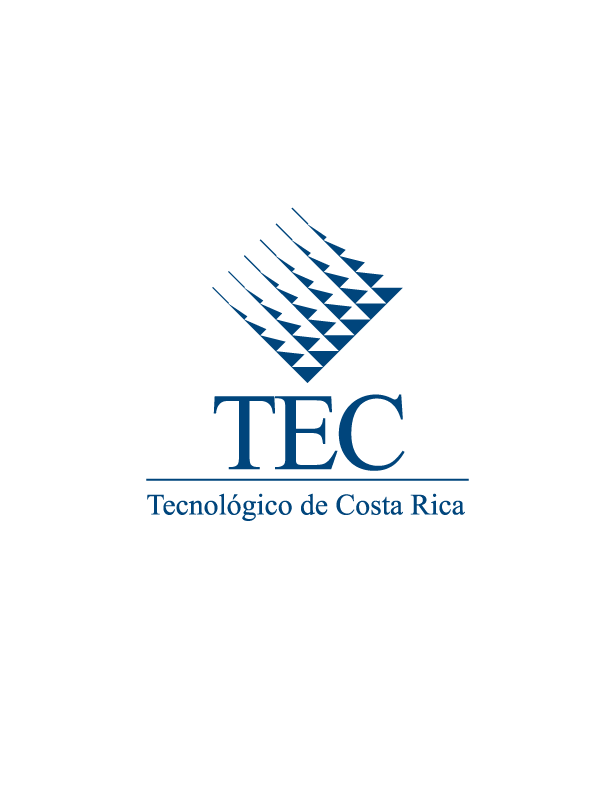 Identificación de inversiones
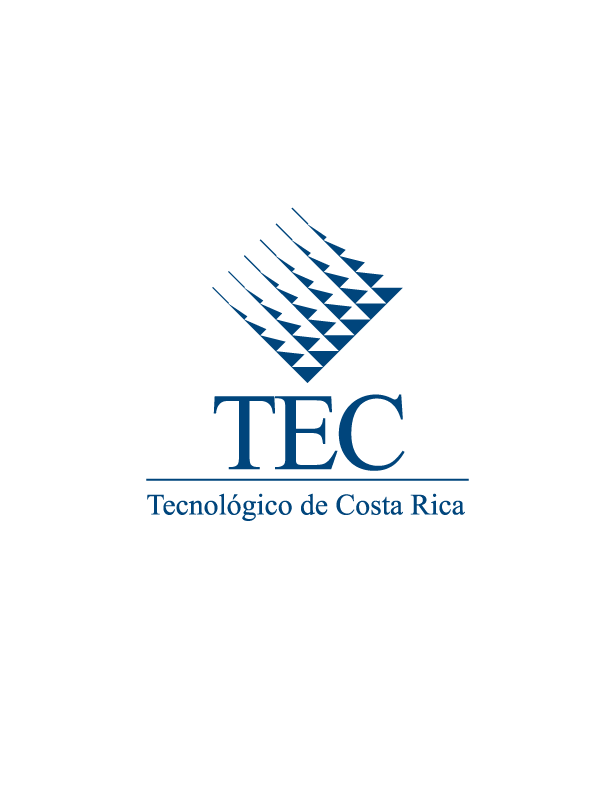 PROPUESTA DEL PLAN DE BECAS 2012
1. COMPROMISOS ADQUIRIDOS EN AÑOS ANTERIORES
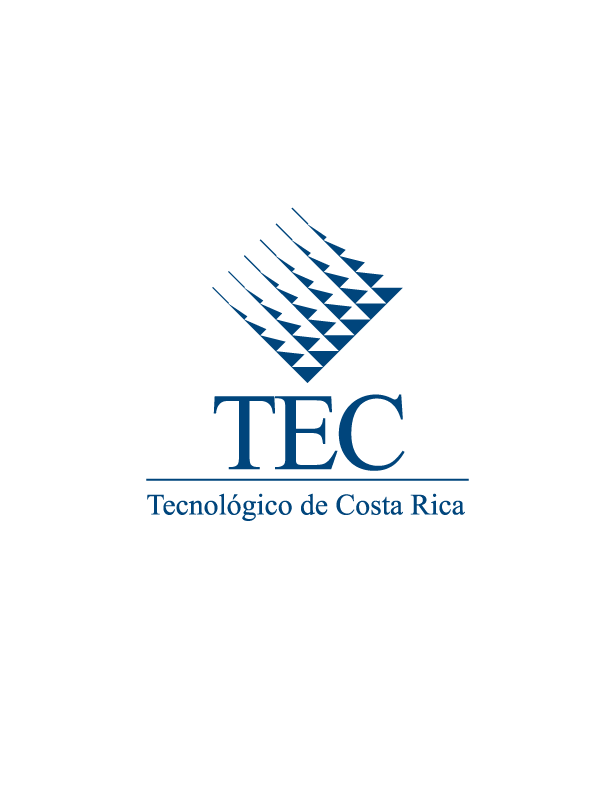 2.  NIVEL TÉCNICO, PREGRADO Y GRADO
3.  POSTGRADO:
4.  CURSOS Y SEMINARIOS EN EL PAÍS
5. CURSOS Y SEMINARIOS EN EL EXTERIOR:
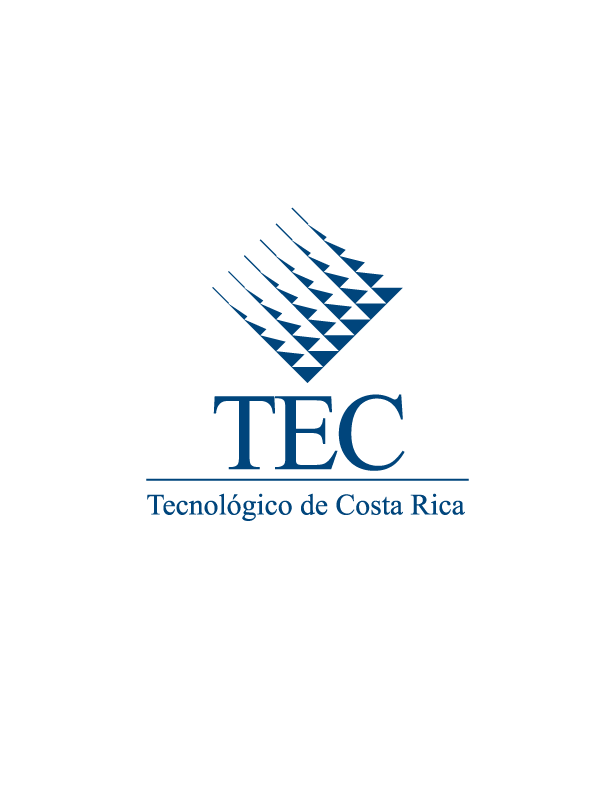 PLAN DE CAPACITACIÓN INTERNA 2012
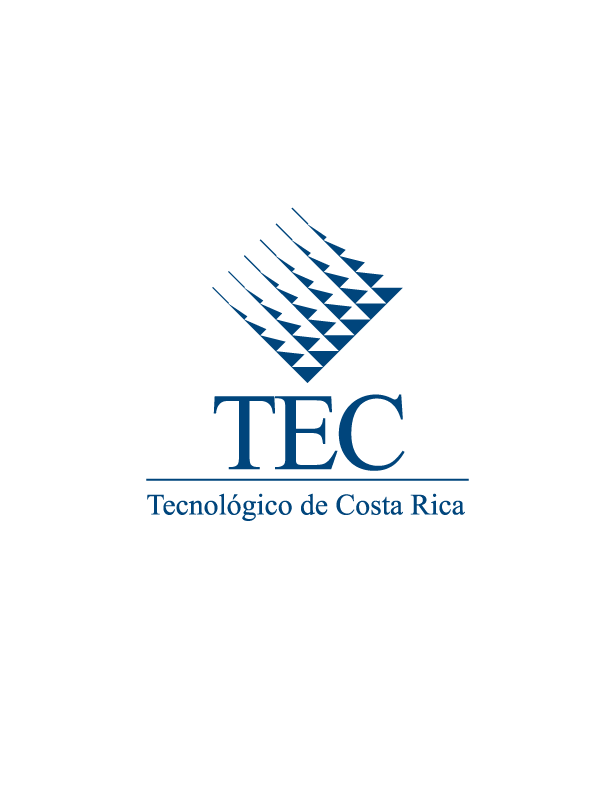 Actividades 2011-2012
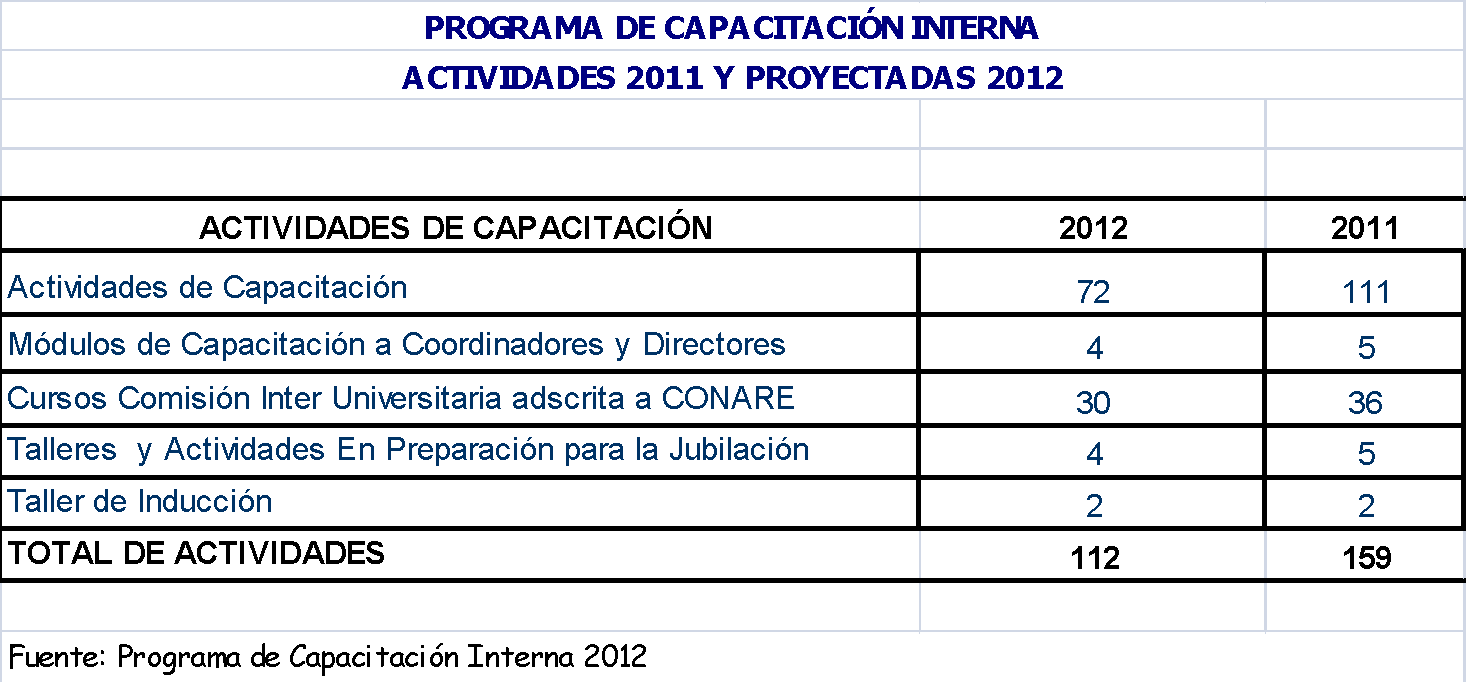 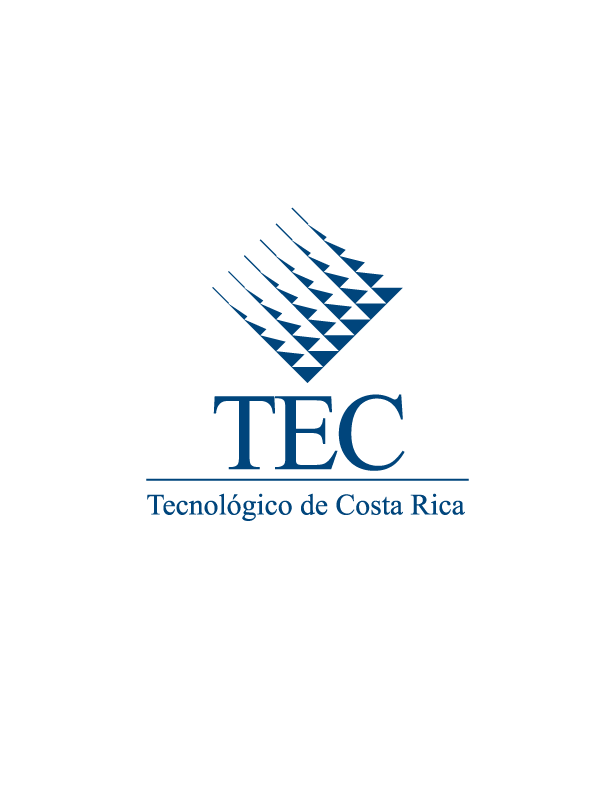 Visión estratégica
Nuevas demandas de capacitación: 
Área Técnica
Costos Altos
Proveedores especializados 
Temáticas diversas

Estrategia:
DNC : Programa de Becas, CEDA, Capacitación Interna 
Reuniones con cada uno de los Directores
Mayor participación de parte del interesado: trabajo en conjunto
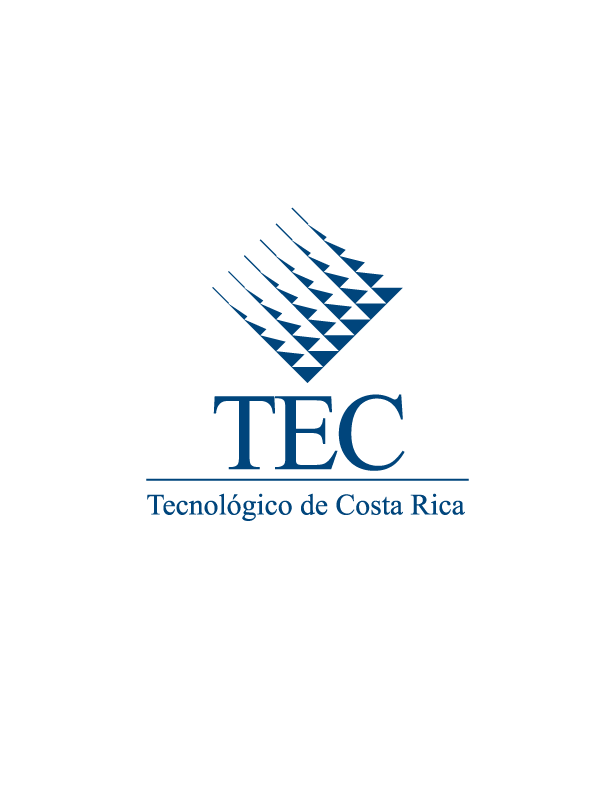 Visión estratégica
Administración de talento humano bajo el concepto de competencias laborales

Visión :
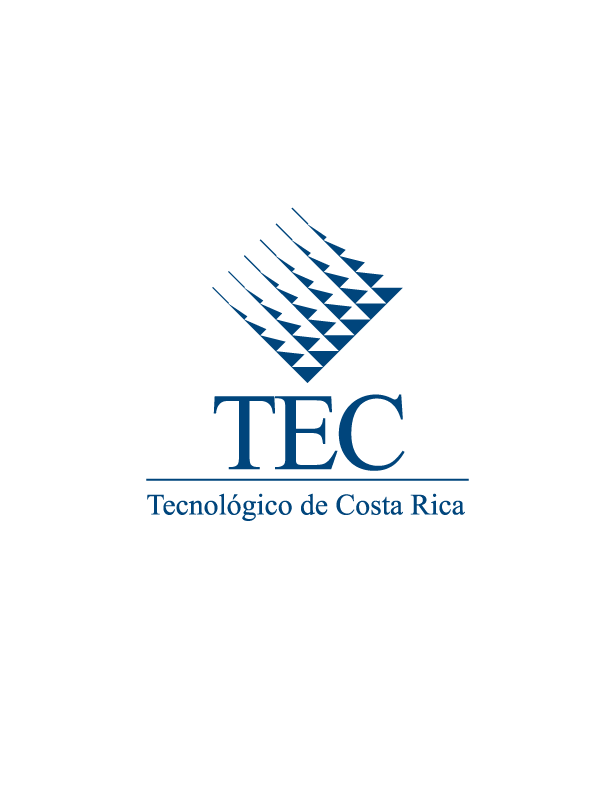 Identificación de inversiones
Proyectos
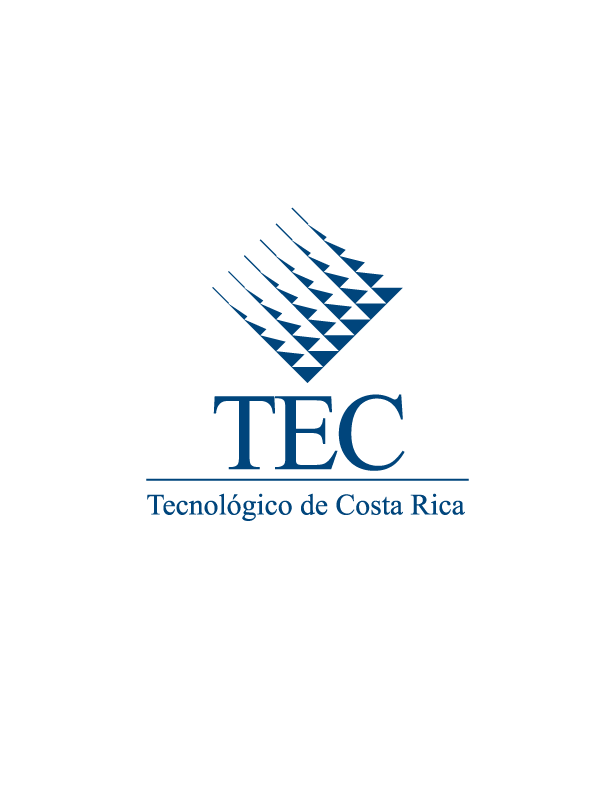 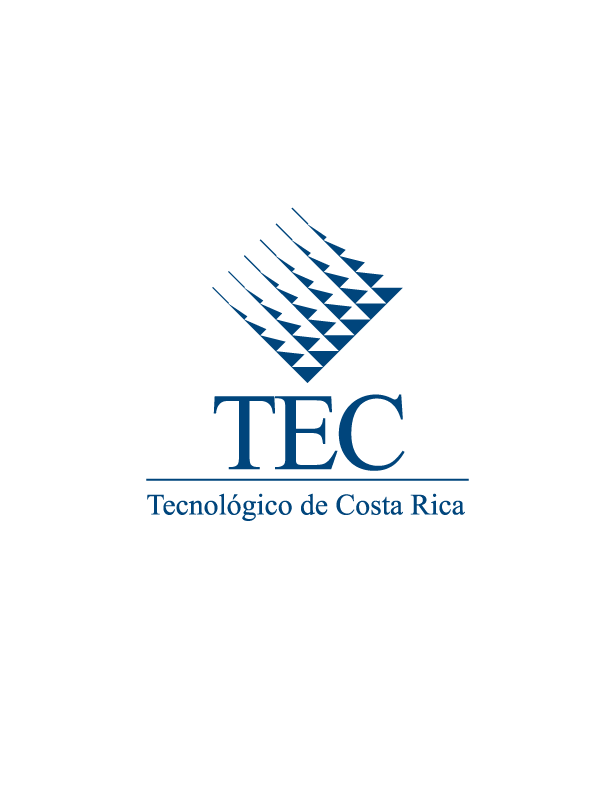 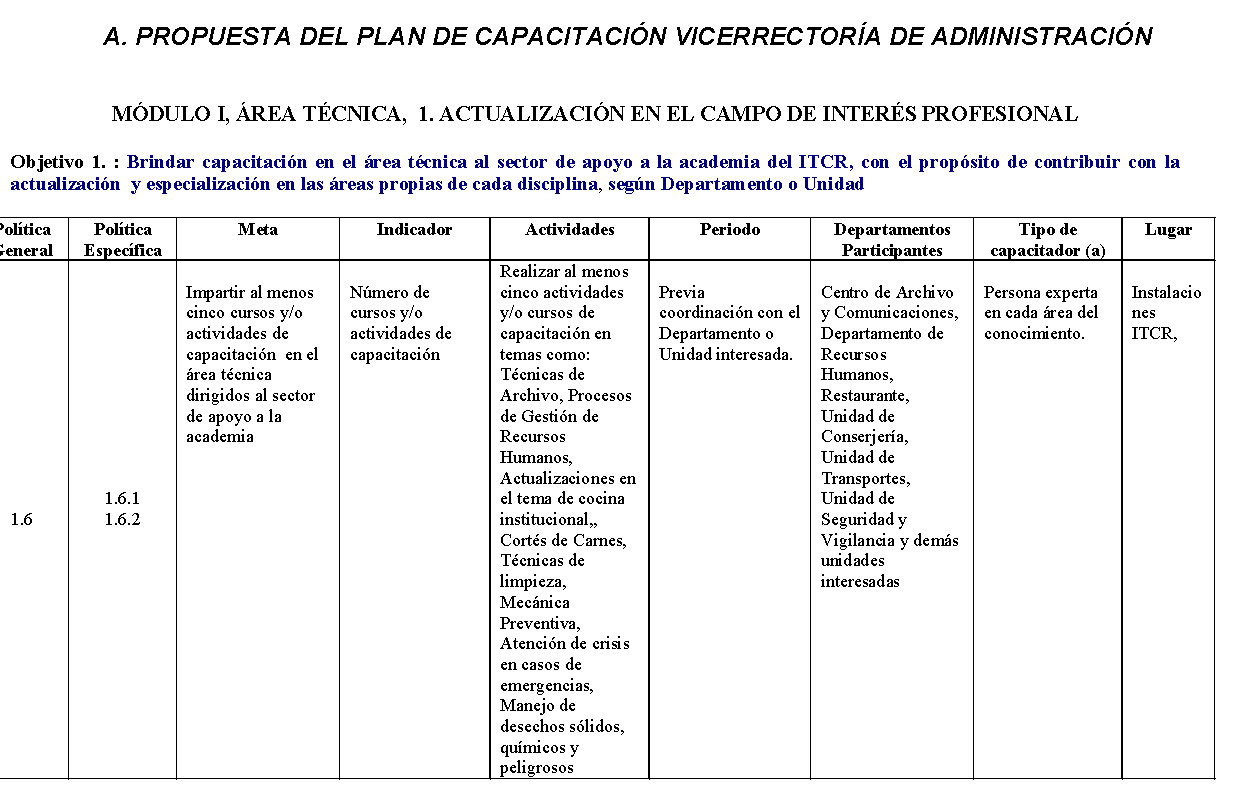 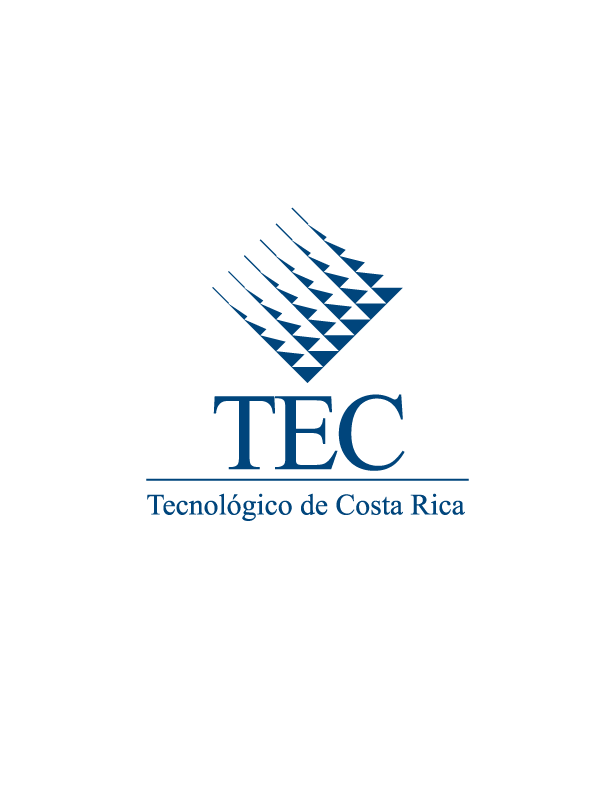 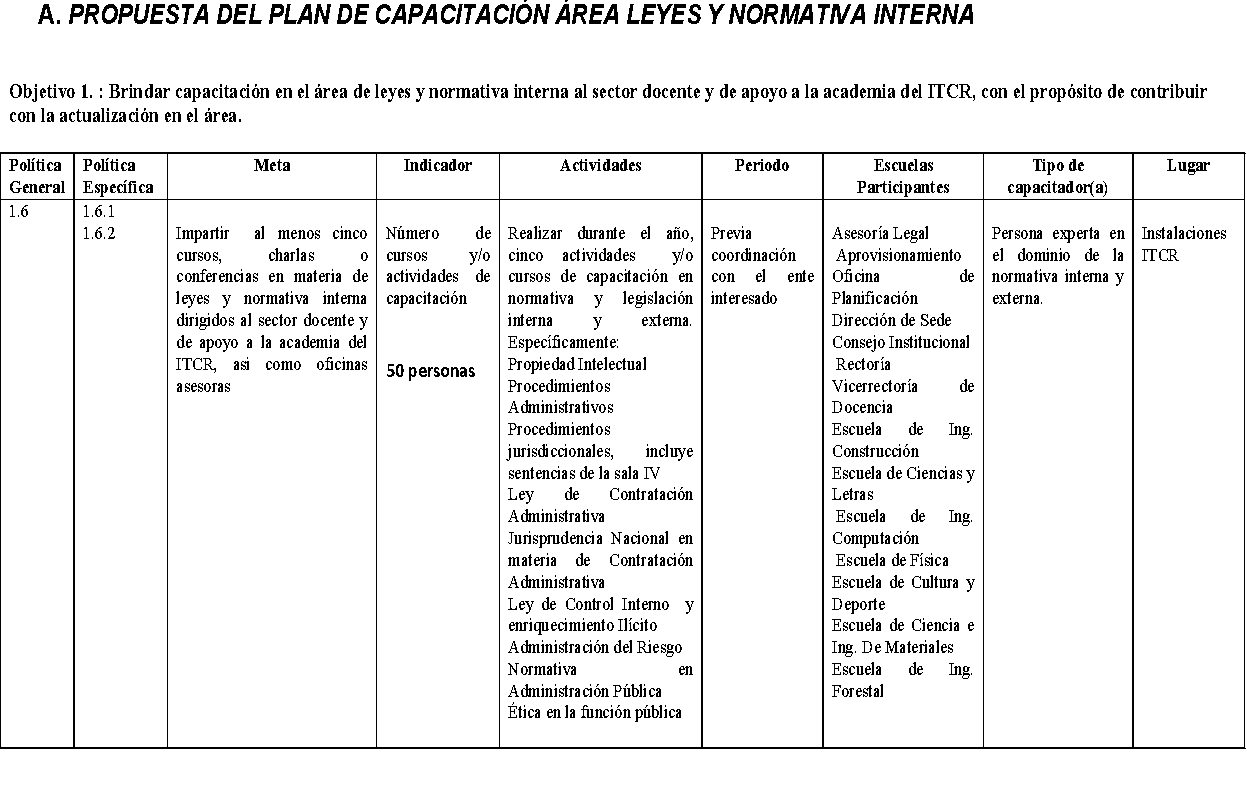 MUCHAS GRACIAS